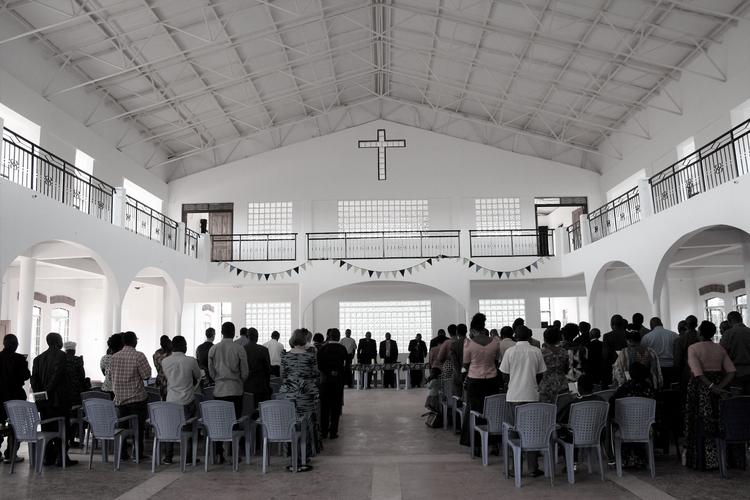 Sanga Sanga Pastors’ Conference
Presenter, Phil Morrison
Is this your team?
Why, if we are brothers and sisters in Christ, do we need to look at the disfunctions of a team?
“The fact remains that teams, because they are made up of imperfect human beings, are inherently disfunctional.” 
-Patrick Lencioni
The Five 
Disfunctions 
of a Team
Adapted from Patrick Lencioni’s book of the same name
The Five Disfunctions of a Team
Absence of trust
1
“The first disfunction is an absence of trust among team members. Essentially, this stems from their unwillingness to be vulnerable within the group. Team members who are not genuinely open with one another about their mistakes and weaknesses make it impossible to build a foundation for trust." 
Patrick Lencioni, The Five Dysfunctions of a Team, (San Francisco:  Jossey-Bass, 2002) p. 188.
The Five Disfunctions of a Team
Projection of Invulnerability
Absence of trust
1
We all know for certain that we have weaknesses!

But this can be a problem for “leaders who think in terms of presenting an image of ‘omnicompetence’.”

 --Nancy Ortberg
1
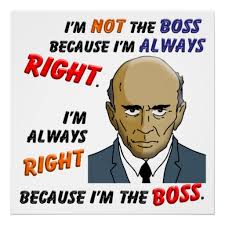 1
We may not claim “omnicompetence” but we simply excuse or ignore our faults which in practice is a projection of invulnerability!
1
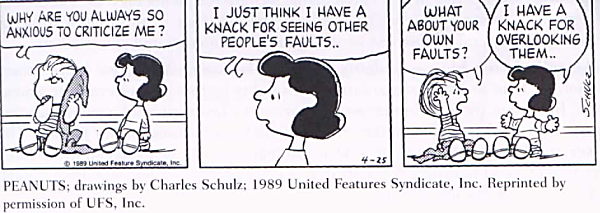 1
Lencioni writes:
 	In the context of building a team, trust is the confidence among team members that their peers’ intentions are good, and that there is no reason to be protective or careful around the group.  In essence, teammates must get comfortable being vulnerable with one another.
Lencioni, p. 195.
1
An Absence of Trust is most likely an Absence of Truth.*  
(or more kindly or realistically,  an absence of information.)

*https://www.youtube.com/watch?v=Uf6aAvsYGoM (accessed 23 February.)
The Five Disfunctions of a Team
Vulnerability
2 Cor. 12:9-10
Projection of Invulnerability
Absence of trust
9 But he said to me, “My grace is sufficient for you, for my power is made perfect in weakness.” Therefore I will boast all the more gladly about my weaknesses, so that Christ’s power may rest on me. 10 That is why, for Christ’s sake, I delight in weaknesses, in insults, in hardships, in persecutions, in difficulties. For when I am weak, then I am strong.
1
2 Corinthians 12:9-10
Vulnerability and Trust!
Neighbor
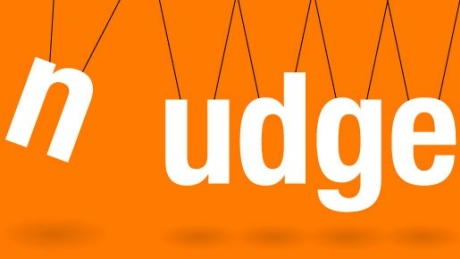 1. Je. Ukosefu wa kuaminika ‘Trust’ huonekana katika huduma yangu au timu yangu?
2. Je. Inawezekana kuwa na uwazi ‘openness’ na ‘vulnerability’ kati ya watu ambao wanaofanya kazi ofisini au kanisani kwangu?
3. Je, inatupasa kubadilisha nini ili kujenga hali ya kuaminika ‘trust’ zaidi katika timu au huduma zetu?
Neighbor
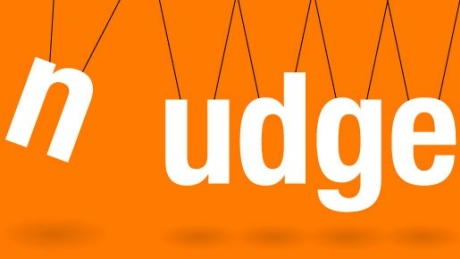 The Five Disfunctions of a Team
Fear of conflict
Vulnerability
2 Cor. 12:9-10
Projection of Invulnerability
Absence of trust
2
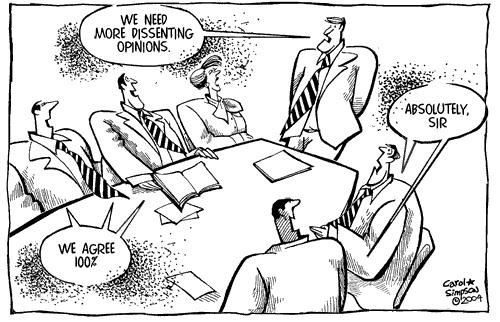 2
"This failure to build trust is damaging because it sets the tone for the second disfunction: fear of conflict. Teams that lack trust are incapable of engaging in unfiltered and passionate debate of ideas. Instead, they resort to veiled discussion and guarded comments." 

Lencioni, p. 188.
2
Nancy Ortberg writes:  “Of all the organizations with which I work, churches tend to be the worst at engaging fearlessly in conflict…When teams don’t engage in healthy, passionate, unfiltered debate around the most important issues, they inject more politics into the organization and make mediocre decisions guaranteed to deliver mediocre results.”
The Five Disfunctions of the Team
Artificial 
Harmony
Fear of conflict
Vulnerability
2 Cor. 12:9-10
Projection of Invulnerability
Absence of trust
2
“One of the real dangers that small groups face is emphasizing consensus over dissent.”

James Surowiecki, The Wisdom of Crowds, p. 180.
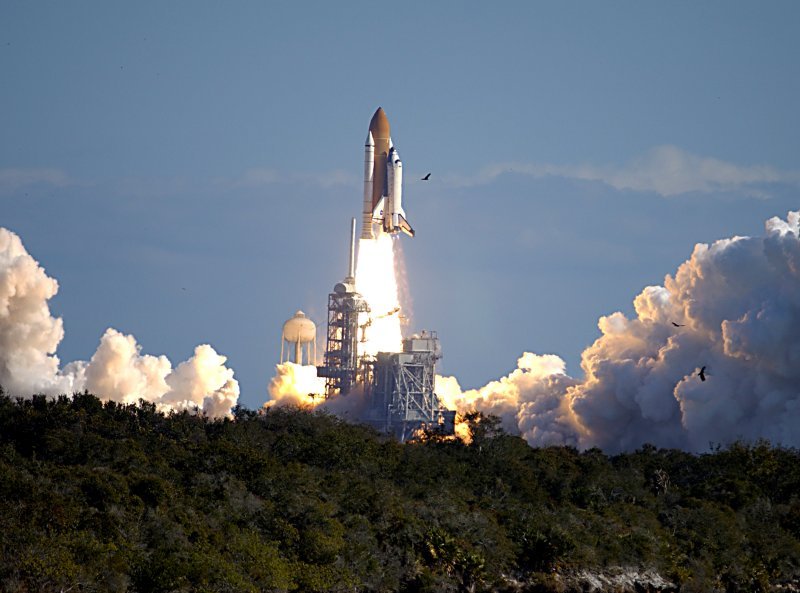 “What’s most striking about that…meeting is the utter absence of debate and minority opinions.”
This was , “in part…because Ham (the team leader) was so obviously anxious for the problem to be resolved and so convinced that there was nothing to talk about.”
2
This action contradicted 
Peter Drucker’s first law of decision making:
“One does not make a decision without disagreements.”
2
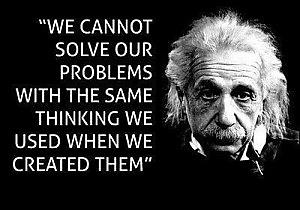 The Five Disfunctions of a Team
Authenticity
Artificial 
Harmony
Fear of conflict
Vulnerability
2 Cor. 12:9-10
Projection of Invulnerability
Absence of trust
2
So how can authenticity be fostered on a team?  It comes as a result of trust.  And it comes with courage as we step out and practice it.
2
“Les and Leslie Parrott state ‘Conflict is the only way to intimacy.’ That’s a pretty startling statement with enormous implications in the context of teams. Our avoidance of conflict almost guarantees that we’ll fail to build relationally authentic teams. We’ll be unable to make the best decisions for the organization.”
-Ortberg.
2
“The confrontation with a dissenting view, logically enough, focuses the majority to interrogate its own positions more seriously.” 

Surowiecki, p. 184.
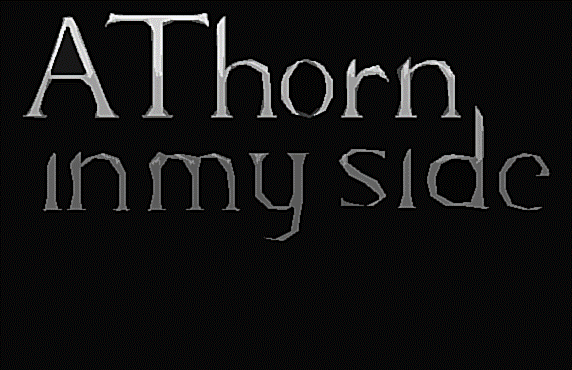 2
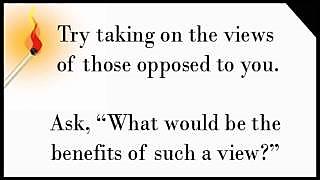 2
“Effective leaders encourage contrary opinions, an important source of vitality.”
Max De Pree, Leadership is an Art, p. 15.
2
Do we see an example of “helpful conflict” in Scripture?  Can you think of an example?
The Five Disfunctions of a Team
Authenticity
Acts 15:1-7
Artificial 
Harmony
Fear of conflict
Vulnerability
2 Cor. 12:9-10
Projection of Invulnerability
Absence of trust
2
Acts 15:1-7
Verse 7 says “after much discussion.”  
I believe this was much healthy conflict as each party spelled out their positions.
2
*original word was “church”.
If we’re passionate about our [organization]*, we will fearlessly engage in conflict so that the [organization]* can resolve issues and move toward a shared vision. Conflict also enables us to “disagree and commit,” a phrase coined at Intel, but applicable to all teams.
(--Ortberg.)
Neighbor
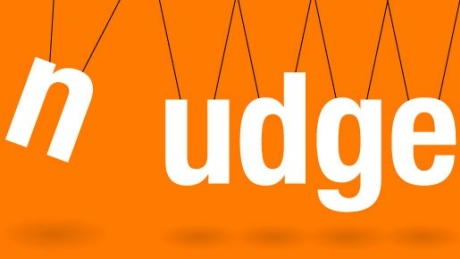 1. Je kwa jinsi gani hofu ya migogoro inavyoonekana katika huduma yangu au timu yangu?
Kwa nini watu wanaogopa kutokubaliana na wanachama wengine wa timu na viongozi wao?
2. Je kuna mabadiliko gani tunaweza kufanya ili kukuza mgogoro mzuri katika huduma yetu au timu?
Neighbor
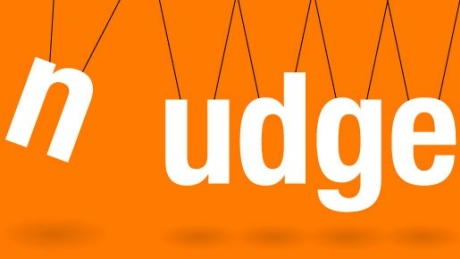 The Five Disfunctions of a Team
Lack of commitment
Authenticity
Acts 15:1-7
Artificial 
Harmony
Fear of conflict
Vulnerability
2 Cor. 12:9-10
Projection of Invulnerability
Absence of trust
3
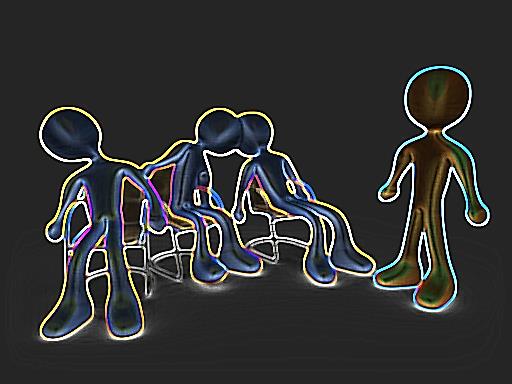 "A lack of healthy conflict is a problem because it ensures the third disfunction of a team: lack of commitment. Without having aired their opinions in the course of passionate and open debate, team members rarely, if ever, buy in and commit to decisions, though they may feign agreement during meetings.” 
Lencioni, p. 188-189
The Five Disfunctions of a Team
Lack of commitment
Ambiguity
Authenticity
Acts 15:1-7
Artificial 
Harmony
Fear of conflict
Vulnerability
2 Cor. 12:9-10
Projection of Invulnerability
Absence of trust
Ambiguity means uncertainty, doubt, or something that is vague.
The Five Disfunctions of a Team
Lack of commitment
Clarity and Stability
Ambiguity
1 Cor. 3:8
Authenticity
Acts 15:1-7
Artificial 
Harmony
Fear of conflict
Vulnerability
2 Cor. 12:9-10
Projection of Invulnerability
Absence of trust
3
I Corinthians 
3:8
8 The one who plants and the one who waters have one purpose, and they will each be rewarded according to their own labour.
3
Lencioni says, 
In the context of a team, commitment is a function of two things: clarity and buy-in. (207)

How do you get clarity and buy in?
1.  Clear communication of tasks/goals.
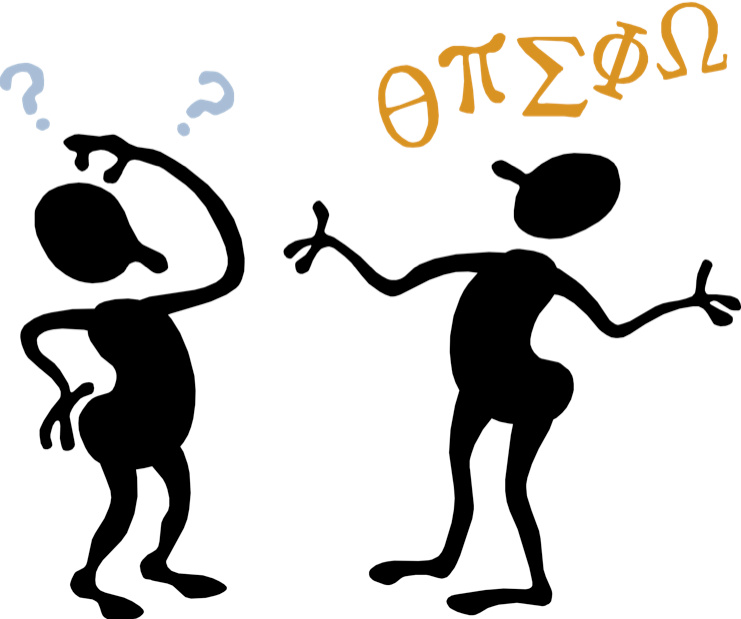 2.  Avoid the curse of knowledge.
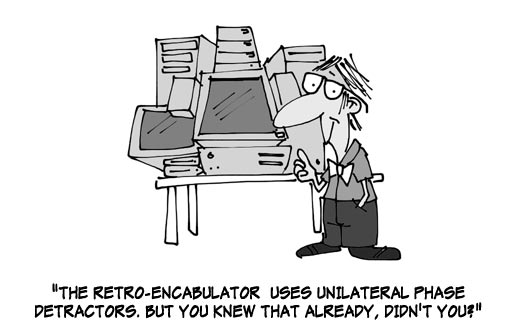 2.  Avoid the curse of knowledge.
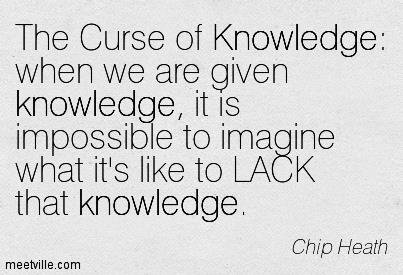 3
Great teams make clear and timely decisions and move forward with complete buy-in from every member of the team, even those who voted against the decision.  They leave meetings confident that no one on the team is quietly harboring doubts about whether to support the actions agreed on.
Lencioni, p. 207.
3
A team that commits…
Creates clarity around direction and priorities, 
Aligns the entire team around common objectives, 
Develops an ability to learn from mistakes, 
Takes advantage of opportunities, 
Moves forward without hesitation,
Changes direction without hesitation or guilt. 
Lencioni, p. 209.
3
Focusing on clarity and closure can drive a team toward the kind of commitment that begins to produce ministry results that, in turn, move a [team] toward vision.
Ortberg.
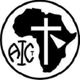 https://www.aictanzania.org/
Our Vision
Ut enim ad minim veniam, quis nostrud exercitation ullamco laboris nisi ut aliquip ex ea commodo consequat.
A traveller came to a fork in the road.
He asked an mzee “Which road do I take?”
“Where do you want to go?” responded the mzee.
“I don’t know.” The traveler answered.
“Then,” said the mzee, “It doesn’t matter.”
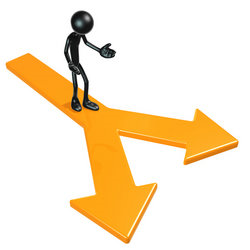 Neighbor
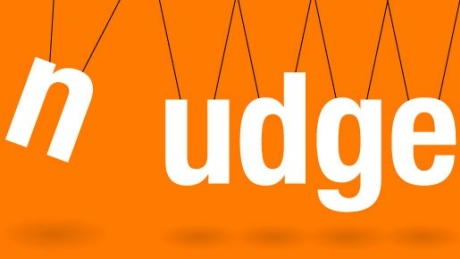 A mini
With your neighbour write out the official AICT Vision Statement.

You have two minutes.
A mini Neighbor
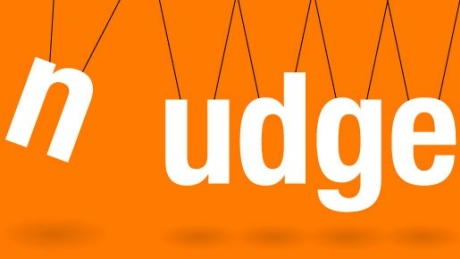 Neighbor
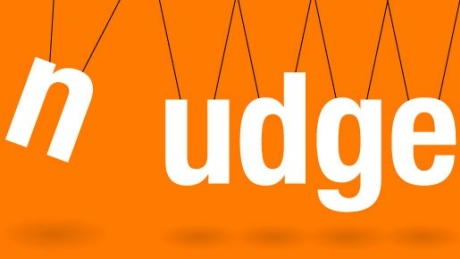 1. Ukosefu wa kujitolea umeonekanaje katika huduma yangu au timu yangu?
2. Je kwa njia gani timu yangu inakuza umilikaji katika maumuzi yake. 
3. Je kuna mabadiliko gani tufanye ili kujenga zaidi hali ya kujitolea  katika huduma yetu au timu?
Neighbor
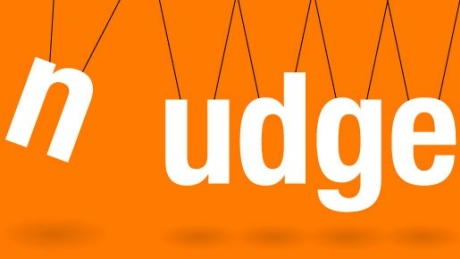 The Five Disfunctions of a Team
Avoidance of accountability
Lack of commitment
Clarity and Stability   1 Cor. 3:8
Ambiguity
Authenticity
Acts 15:1-7
Artificial 
Harmony
Fear of conflict
Vulnerability
2 Cor. 12:9-10
Projection of Invulnerability
Absence of trust
4
"Because of this lack of real commitment and buy-in, team members develop an avoidance of accountability, the fourth disfunction. Without committing to a clear plan of action, even the most focused and driven people often hesitate to call their peers on actions and behaviors that seem counterproductive to the good of the team." 
                           
Lencioni, p. 189.
4
So it is not that we necessarily avoid being held accountable—but we avoid holding our team members accountable.
4
Accountability: In the context of teamwork…it refers specifically to the willingness of team members to call their peers on performance or behaviours that might hurt the team.

Lencioni, p.  212.
The Five Disfunctions of a Team
Avoidance of accountability
Low Standards
Lack of commitment
Clarity and Stability   1 Cor. 3:8
Ambiguity
Authenticity
Acts 15:1-7
Artificial 
Harmony
Fear of conflict
Vulnerability
2 Cor. 12:9-10
Projection of Invulnerability
Absence of trust
4
“Teams where there is no collective ownership of commitments might do poorly on accountability.” 

Tathagat Varma
4
When there is absence of trust, team members often will work towards their individual goals as opposed to team objectives. And often, there will be tendency to just be accountable for one's own piece of work.

Tathagat Varma
Low standards of performance
4
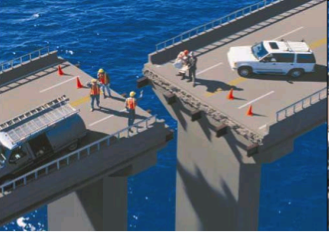 The Five Disfunctions of a Team
Courageous  
 Confrontation
Avoidance of accountability
Low Standards
Lack of commitment
Clarity and Stability   1 Cor. 3:8
Ambiguity
Authenticity
Acts 15:1-7
Artificial 
Harmony
Fear of conflict
Vulnerability
2 Cor. 12:9-10
Projection of Invulnerability
Absence of trust
This is not courageous confrontation!
“I’m not good at confrontation, so unscramble this phrase quietly to yourself for a surprise message.”
4
To hold others accountable we must clarify publicly:
Exactly what the team needs to achieve,
Who needs to deliver what,
How everyone must behave in order to succeed.

Lencioni, p. 214.
Accountability
There were four people with a job to do:
Nobody knew that                    Everybody was not                          going to do it.
Everybody was sure       that Somebody would do it.
Anybody could have                         done it.
In the end, Nobody                              did it!
Everybody
Nobody
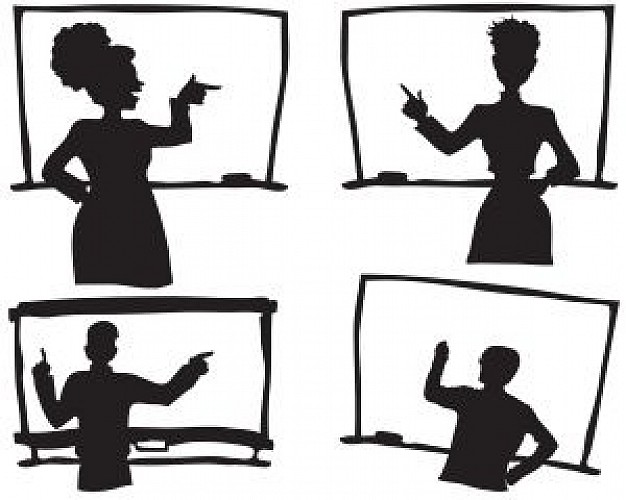 Anybody
Somebody
4
The Nehemiah principle:  
“Vision and purpose must be restated every twenty-six days to keep the church moving in the right direction.”

Rick Warren, The Purpose Driven Church p. 111.
The Five Disfunctions of a Team
Courageous  
 Confrontation 
 Gal. 2:11
Avoidance of accountability
Low Standards
Lack of commitment
Clarity and Stability   1 Cor. 3:8
Ambiguity
Authenticity
Acts 15:1-7
Artificial 
Harmony
Fear of conflict
Vulnerability
2 Cor. 12:9-10
Projection of Invulnerability
Absence of trust
4
Galatians 2:11,14
11 When Cephas came to Antioch, I opposed him to his face, because he stood condemned...14 When I saw that they were not acting in line with the truth of the gospel, I said to Cephas in front of them all…
4
“Leadership is about promises, and when we make and keep them—and expect each other to do the same—we live out our leadership with integrity.”
Ortberg.
Neighbor
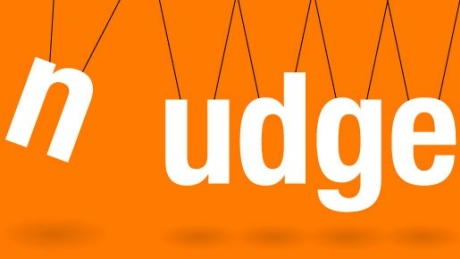 1. Je ukosefu wa uwajibikaji unaonekanaje katika timu yangu au hudumu yangu.
2. Timu yetu inawasilianaje majukumu, malengo, na wajibu ya wanachama wa timu?
3. Kama kiongozi, au mwanachama wa timu, unawezaje kusaidia kikundi kuwajibika kwa pamoja?
Neighbor
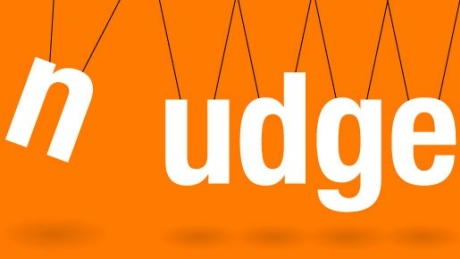 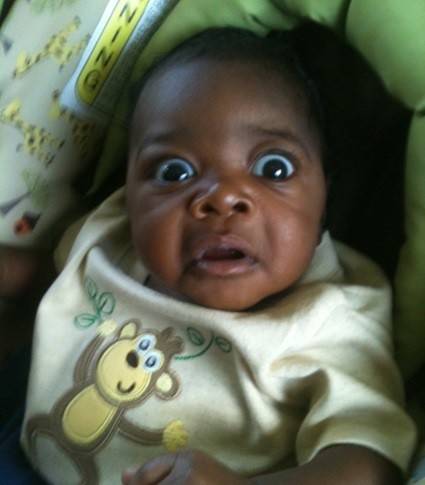 By now, do you feel like this?
Or this?
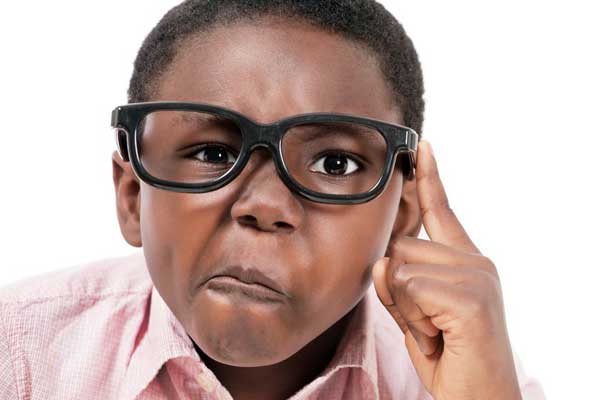 Or maybe this?
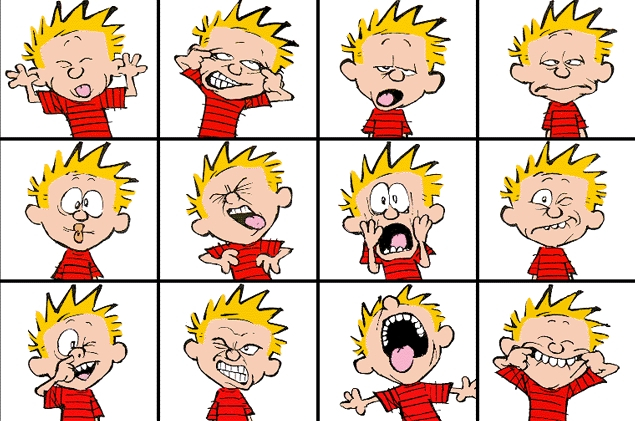 The Five Disfunctions of a Team
Inattention
to results
Courageous  
 Confrontation 
 Gal. 2:11
Avoidance of accountability
Low Standards
Lack of commitment
Clarity and Stability   1 Cor. 3:8
Ambiguity
Authenticity
Acts 15:1-7
Artificial 
Harmony
Fear of conflict
Vulnerability
2 Cor. 12:9-10
Projection of Invulnerability
Absence of trust
5
"Failure to hold one another accountable creates an environment where the fifth disfunction can thrive. Inattention to results occurs when team members put their individual needs (such as ego, career development, or recognition) or even the needs of their divisions above the collective goals of the team."
Lencioni, p. 189.
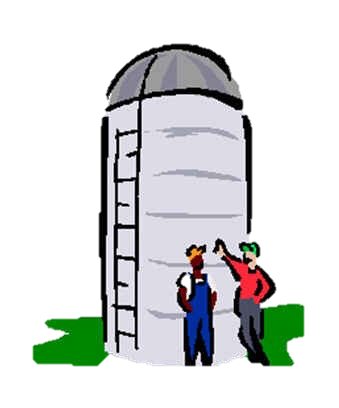 5
This can lead to the Silo Mentality
5
If the team leader and the team members do not hold each other accountable for fulfilling the vision and carrying out the mission of our church they can become so focused on what they want to accomplish, on gaining power or position, that they will not pay attention to results or performing the ministry that God has given to them to do.
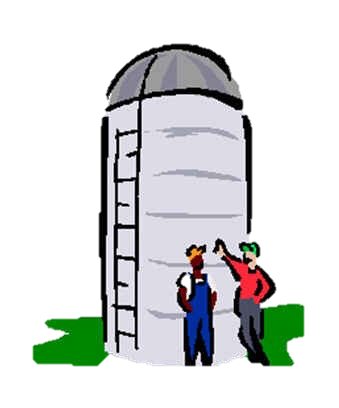 The Five Disfunctions of a Team
Inattention
to results
Status and Ego
Courageous  
 Confrontation 
 Gal. 2:11
Avoidance of accountability
Low Standards
Lack of commitment
Clarity and Stability   1 Cor. 3:8
Ambiguity
Authenticity
Acts 15:1-7
Artificial 
Harmony
Fear of conflict
Vulnerability
2 Cor. 12:9-10
Projection of Invulnerability
Absence of trust
The Five Disfunctions of a Team
Servanthood  
1 Cor. 3:5-9
Inattention
to results
Focus on Status and Ego
Courageous  
 Confrontation 
 Gal. 2:11
Avoidance of accountability
Low Standards
Lack of commitment
Clarity and Stability   1 Cor. 3:8
Ambiguity
Authenticity
Acts 15:1-7
Artificial 
Harmony
Fear of conflict
Vulnerability
2 Cor. 12:9-10
Projection of Invulnerability
Absence of trust
5 What, after all, is Apollos? And what is Paul?  Only servants, through whom you came to believe—as the Lord has assigned to each his task. 6 I planted the seed, Apollos watered it, but God has been making it grow. 7 So neither the one who plants nor the one who waters is anything, but only God, who makes things grow. 8 The one who plants and the one who waters have one purpose, and they will each be rewarded according to their own labor. 9 For we are co-workers in God’s service; you are God’s field, God’s building.
Some practical thoughts on how to help teams focus on results.
5
1. Follow through by the team leader.
5
“Follow-through is the cornerstone of execution, and every leader who’s good at executing follows through religiously. Following through     ensures that people 
are doing the things 
they committed to do.” 
Execution: The Discipline of Getting Things Done 
by Larry Bossidy, Ram Charan
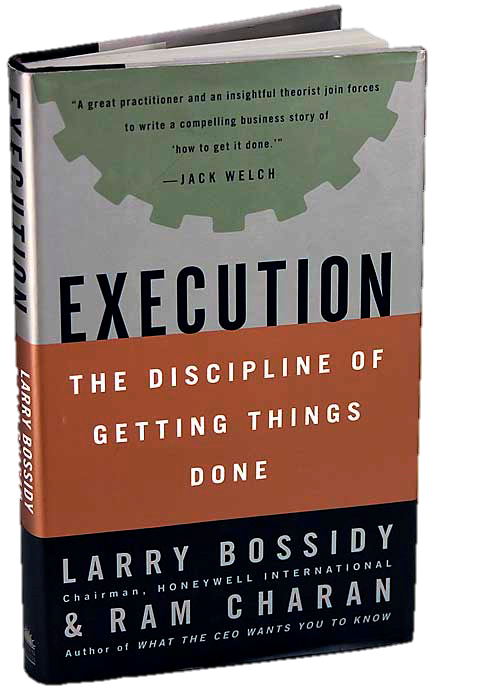 2. Find a way to encourage positive peer pressure on the team.
5
5
When accountability only exists between each team member and their boss, its effect is limited. But, when team members feel accountable to each other, their performance shifts from being professional to being personally important…
5
People will work hard to avoid disappointing their boss, but they will work harder to avoid disappointing their team. The result is a dramatically increased level of performance and follow through.
3. Find a visual way to track progress toward the goal or to “keep score.”
5
Tasks
Oct.
August
April
July
June
May
Sept.
John
Materials
Mary
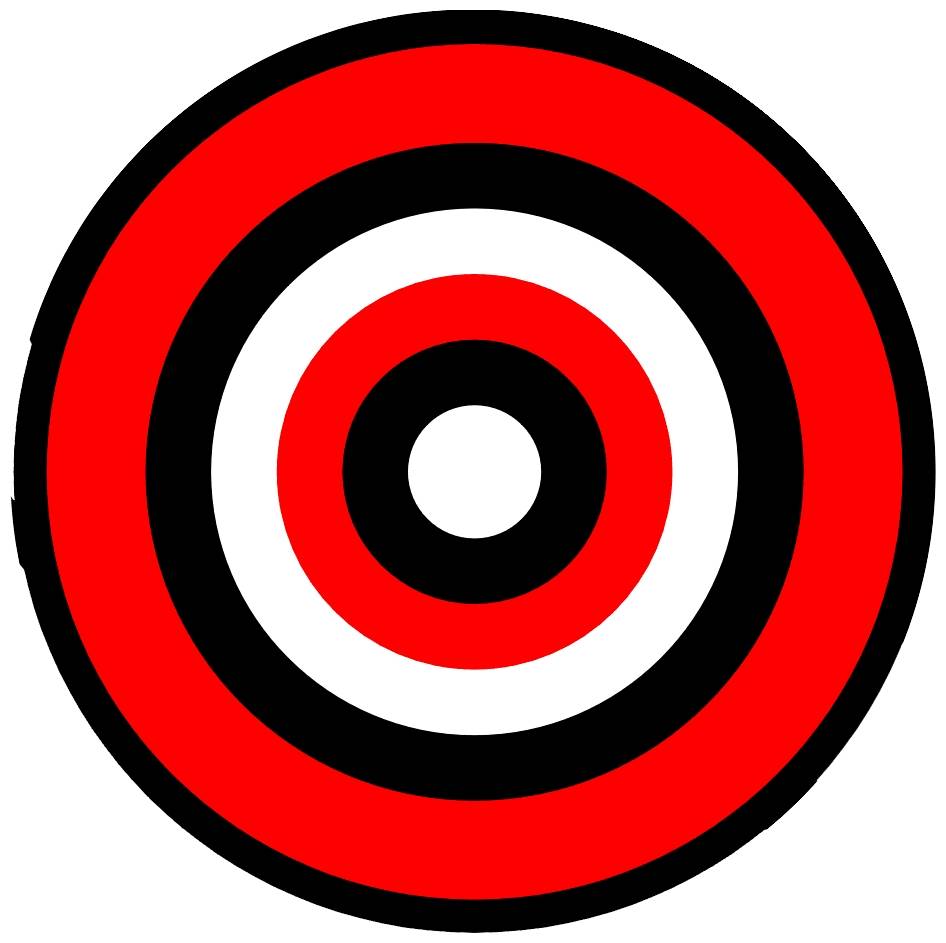 Finances
Goal
James
Deadline
Publicity
Peter
Personnel
Beatrice
P & P Development
Oct.
August
April
July
June
May
Sept.
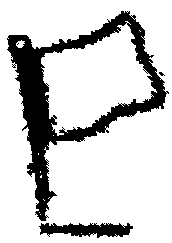 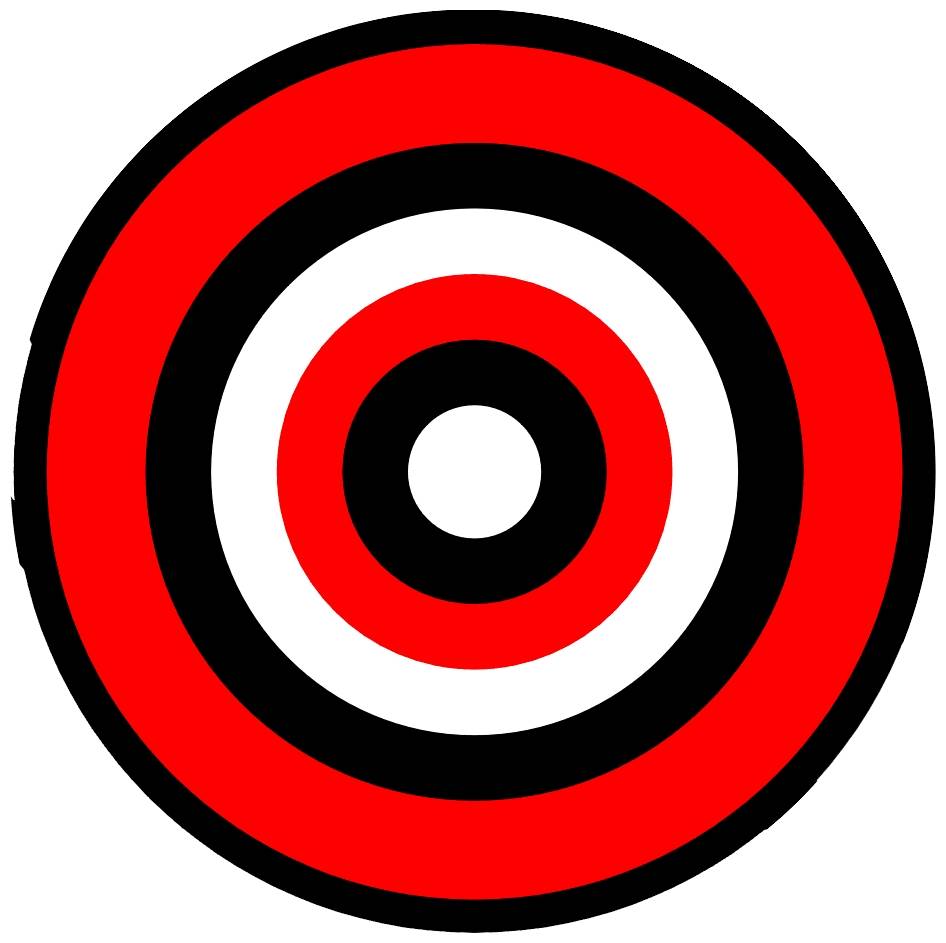 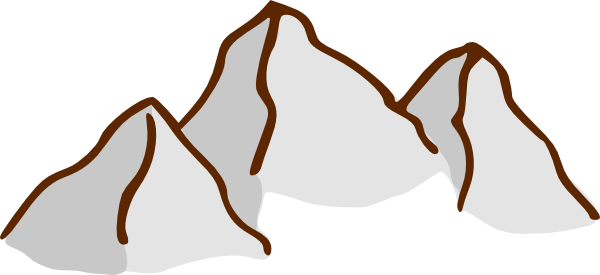 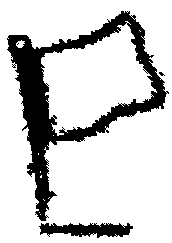 Goal
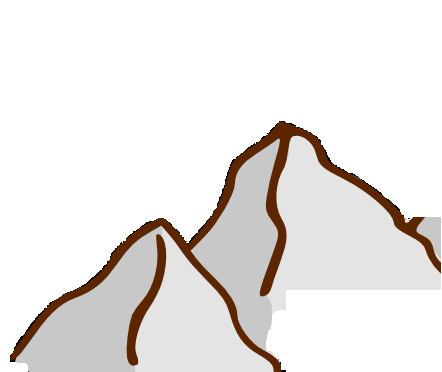 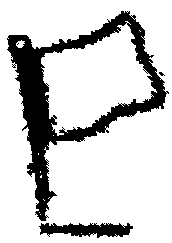 Task 4
Deadline
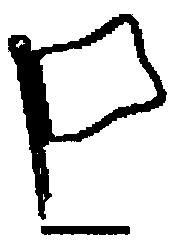 Task 3
Task 2
Task 1
4. Find a way to provide incentive or reward for reaching goals or milestones.
5
5. Celebrate victories as a team.
5
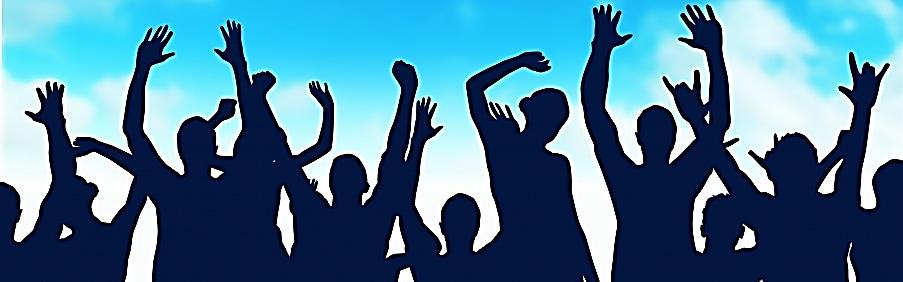 Neighbor
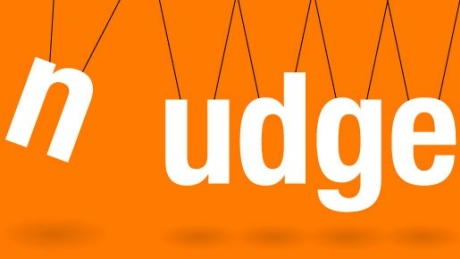 How is inattention to results seen in my ministry or team?
 The presenter said the way to address this is through servanthood. How can team leaders and members practice serving each other and the team to accomplish the overall mission?
Neighbor
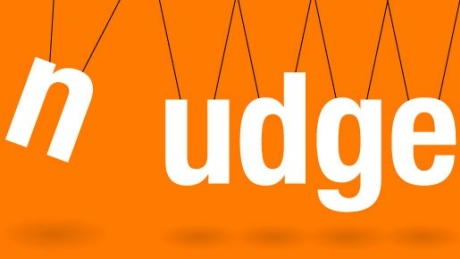 1. Je kwa njia gani ukosefu wa matarajio ya matokeo unaonakanaje kwenye timu au huduma yangu. 
 2. Mwezeshaji alisema njia moja ya kutatua hali hii ya upungufu wa matokeo ni kusisitiza uongozi aina ya utumishi, ‘Servanthood’. Je, viongozi wa timu na wajumbe wangeaweza kufanya nini ili kuhudumiana ili kukamilisha na kutimiza makusudi ya timu.
Neighbor
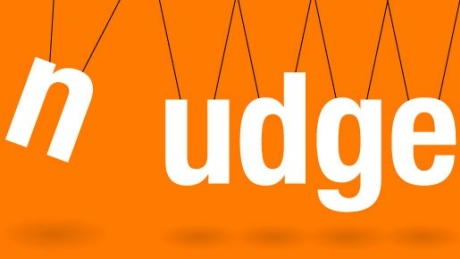 The Role of Team Leader
Inattention
to results
Avoidance of accountability
Lack of commitment
Fear of conflict
Go First!
Absence of trust
R
Going First is Modeling!
Can you think of biblical examples?
Jesus and Paul!
R
Paul says, “Follow my example, as I follow 
the example of Christ.” 
1 Corinthians 11:1
Going first in vulnerability will set the tone.
R
The Role of Team Leader
Inattention
to results
Avoidance of accountability
Lack of commitment
Mine for Conflict
Fear of conflict
Go First!
Absence of trust
R
How do we mine or dig for conflict?
Ask “is there another way to look at this?”
Play the “devil’s advocate.”
The Role of Team Leader
Inattention
to results
Avoidance of accountability
Lack of commitment
Force Clarity and Closure
Mine for Conflict
Fear of conflict
Go First!
Absence of trust
R
How do we force clarity and closure?
Ask each team member to state their task.
Write it down.
Follow it through with personal reminders.
Don’t assume anything!
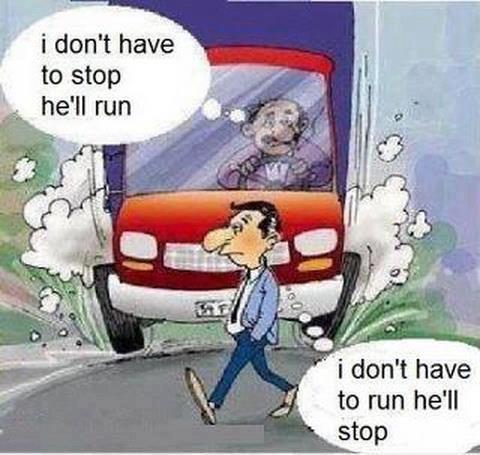 R
The Role of Team Leader
Inattention
to results
Avoidance of accountability
Confront Difficult Issues
Lack of commitment
Force Clarity and Closure
Mine for Conflict
Fear of conflict
Go First!
Absence of trust
R
How do we confront difficult issues?
Through Prayer
Humbly
Patiently
Courageously
Culturally sensitive
Right timing/place
The Role of Team Leader
Focus on Collective Outcomes
Inattention
to results
Avoidance of accountability
Confront Difficult Issues
Lack of commitment
Force Clarity and Closure
Mine for Conflict
Fear of conflict
Go First!
Absence of trust
Sometimes being a team leader is like herding cats!
R
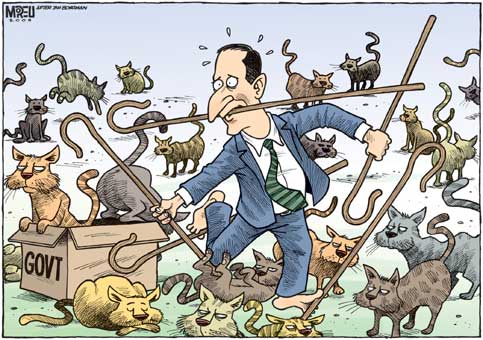 R
How do we focus on collective outcomes?
Be the vision bearer.
Be focused yourself.
Be the voice of discipline.
Growing Teams:
Focus 
on results
Achieve together
Be 
accountable
Set high standards
Set clear 
goals
Commit!
Create true harmony
Nurture Discussions
Be Vulnerable, be open
Trust
A well functioning team!